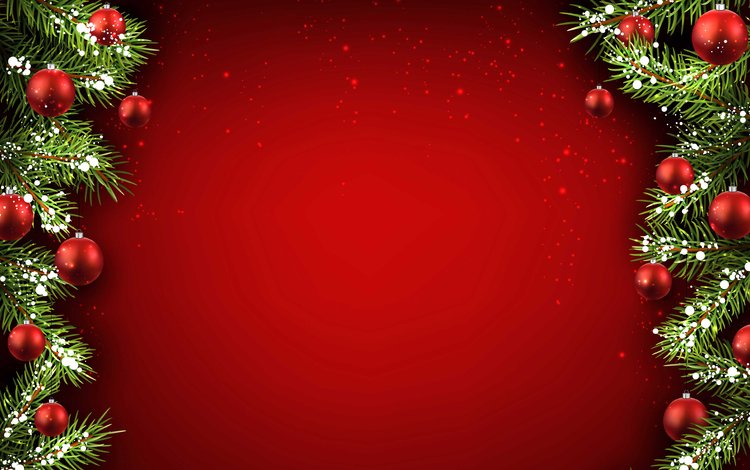 Новогодний выпуск
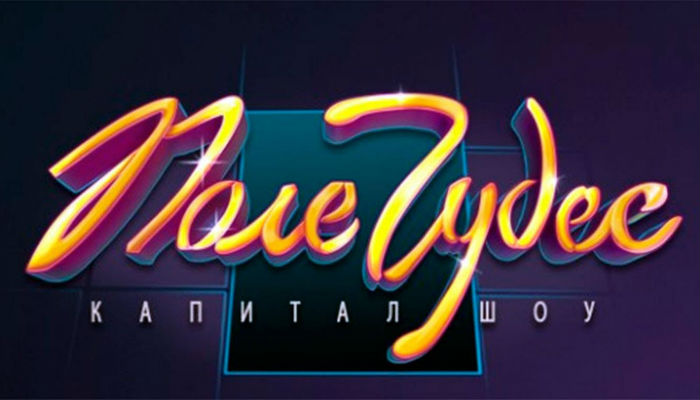 АВТОР: 
Войтик Татьяна Хамидовна,
Учитель математики и информатики
БОУ города Омска « СОШ № 118»
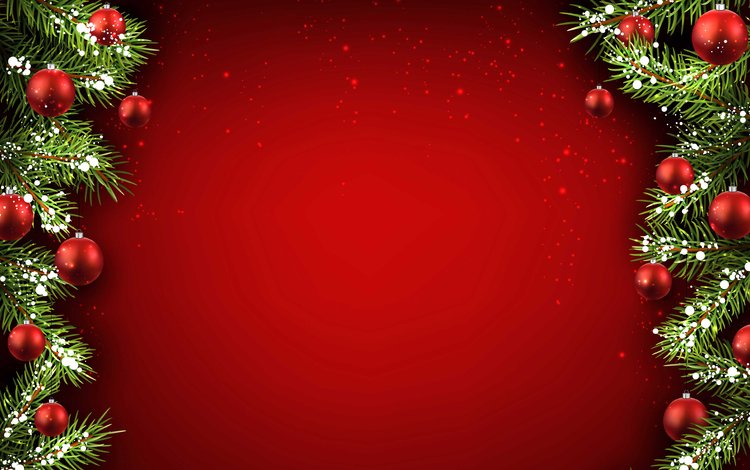 Новогодний выпуск
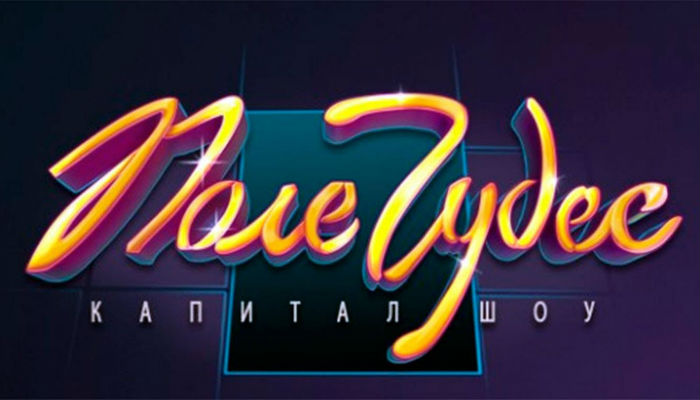 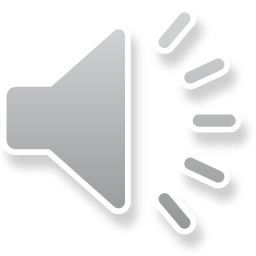 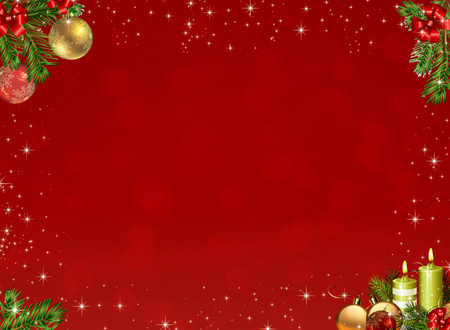 I  Отборочный тур
По распоряжению какого царя мы встречаем Новый год на Руси 1 января ?
Ответ
Пётр I
Когда отмечали Новый год на Руси до указа Петра I ?
1 Сентября
Ответ
Какая страна считается исторической родиной рождественской, а потом 
     и новогодней ёлки?
Германия
Ответ
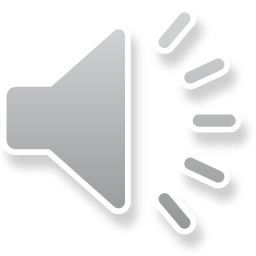 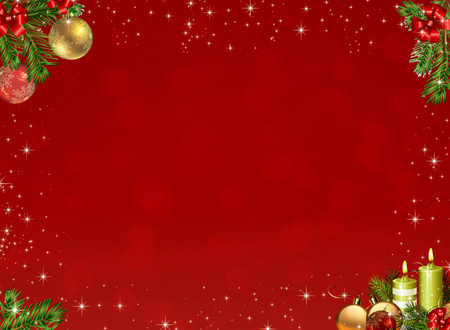 I    ТУР
Что служило хлопушками в Древнем Китае ?
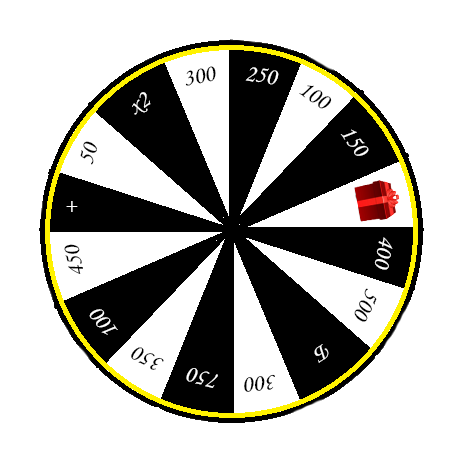 Б
А
М
Б
У
К
Б
В
Г
Д
Ё
И
Й
Е
А
Ж
З
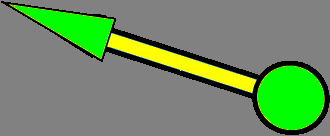 Р
Т
Л
Н
О
К
М
П
С
У
Ф
Х
Ц
Ш
Щ
Ъ
Ы
Э
Ч
Ю
Ь
Я
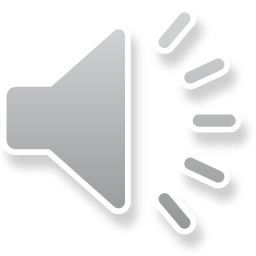 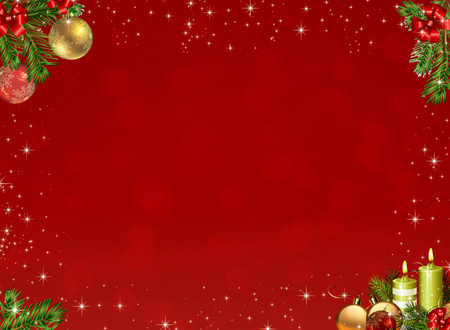 II  Отборочный тур
Какое новогоднее украшение служит не только прекрасным ёлочным украшением, но и красивым аксессуаром новогоднего наряда ?
Мишура
Ответ
Где по мнению жителей Скандинавских стран, подтвержденному решению ООН
      живет рождественский дед Санта Клаус?
Ответ
Лапландия
Как называется декоративное украшение из ветвей и цветов для
 новогодней ёлки?
Гирлянда
Ответ
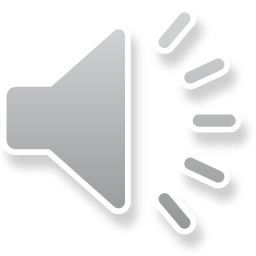 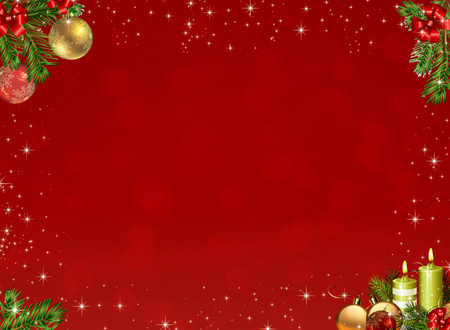 II    ТУР
Что изобрел хозяин парижского кафе « Казино де Пари»?
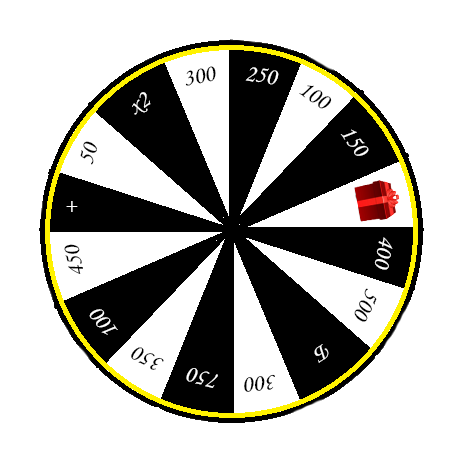 Ф
Т
Т
И
К
О
Н
Е
Б
В
Г
Д
Ё
Ж
З
И
Й
Е
А
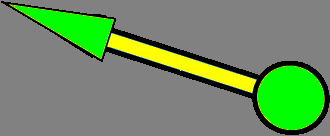 К
Л
М
Н
О
П
Р
С
Т
У
Ф
Ш
Х
Ц
Ч
Щ
Ъ
Ы
Ь
Э
Ю
Я
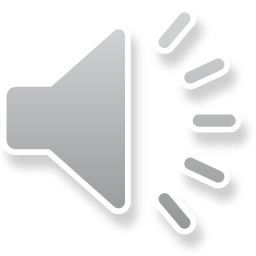 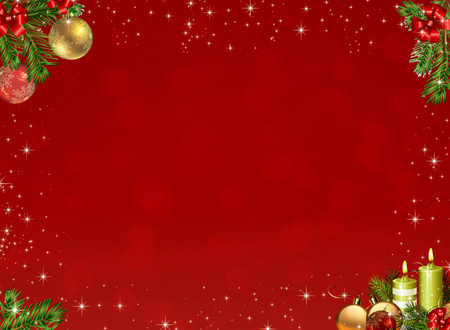 III Отборочный тур
Какое город объявлен географической родиной Деда Мороза?
Ответ
Великий Устюг
Как называется новогодний персонаж, уникальный для русской культуры?
Ответ
Снегурочка
Назовите популярный новогодний танец.
Хоровод
Ответ
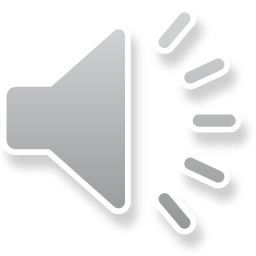 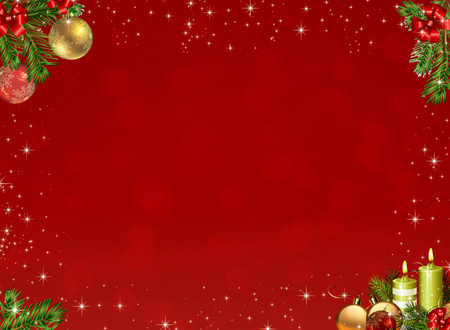 III    ТУР
Как называется канун церковных праздников Рождества и Крещения?
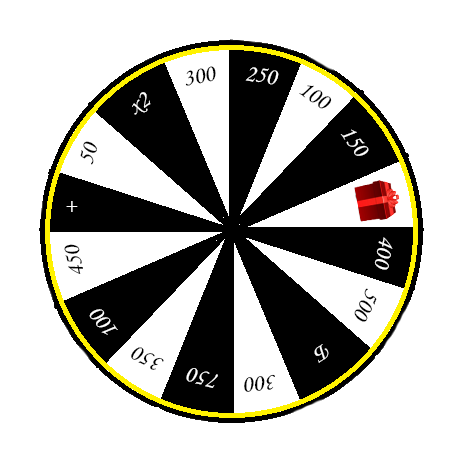 С
О
Ч
Е
Л
Ь
Н
И
К
Б
В
Г
Д
Ё
Ж
З
И
Й
Е
А
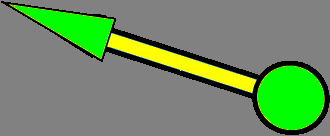 К
Л
М
Н
О
П
Р
С
Т
У
Ф
Ш
Х
Ц
Ч
Щ
Ъ
Ы
Ь
Э
Ю
Я
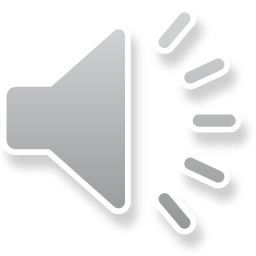 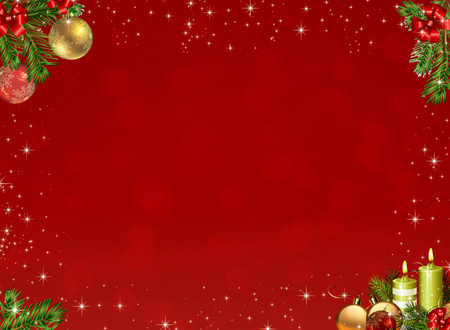 Финал
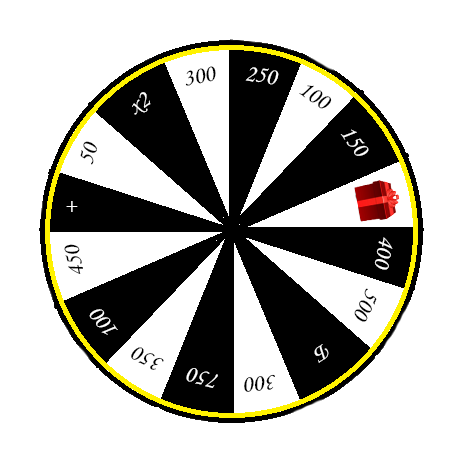 Как звали прадедушку Деда Мороза ?
Т
Р
Е
С
К
Н
У
Б
В
Г
Д
Ё
Ж
З
И
Й
Е
А
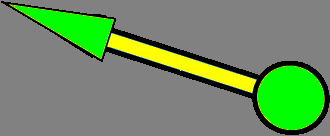 К
Л
М
Н
О
П
Р
С
Т
У
Ф
Ш
Х
Ц
Ч
Щ
Ъ
Ы
Ь
Э
Ю
Я
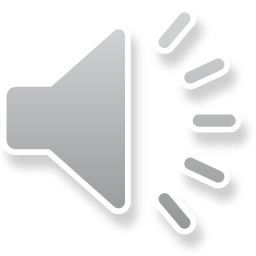 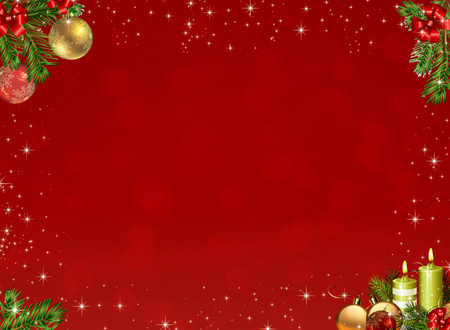 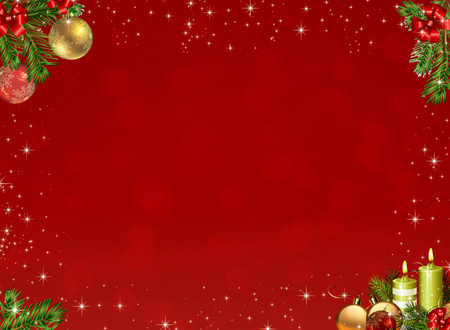 Суперигра
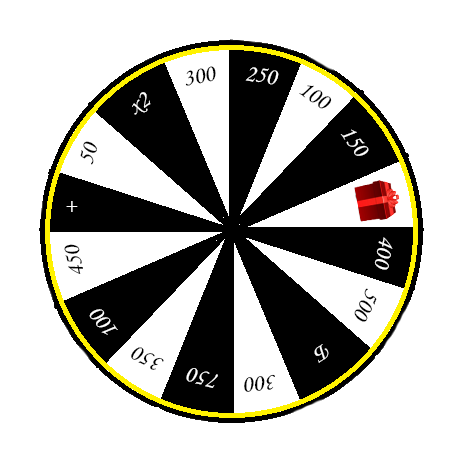 Какое название носит это лакомство?
Э
С
К
И
М
О
Б
В
Г
Д
Ё
Ж
З
И
Й
Е
А
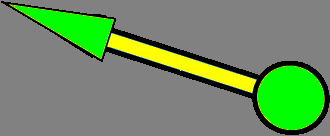 К
Л
М
Н
О
П
Р
С
Т
У
Ф
Ш
Х
Ц
Ч
Щ
Ъ
Ы
Ь
Э
Ю
Я
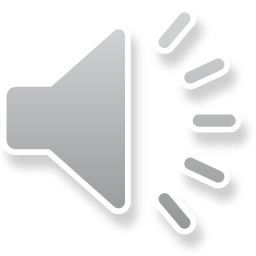 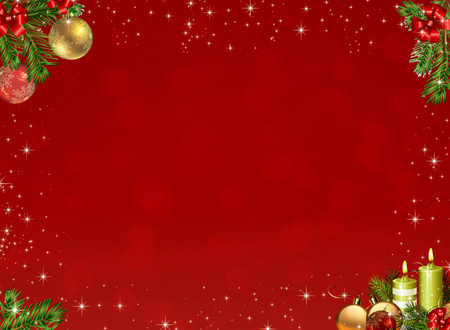